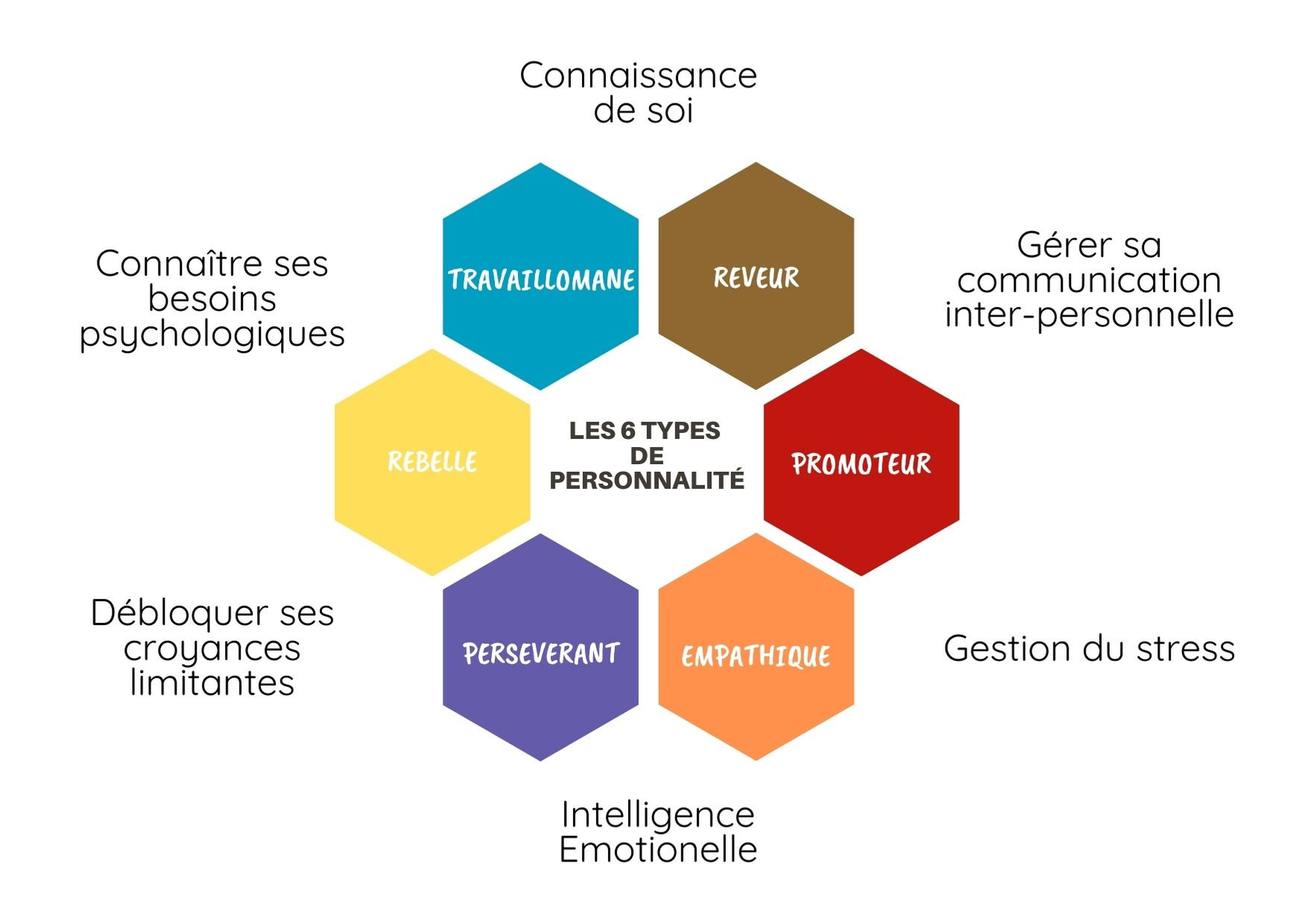 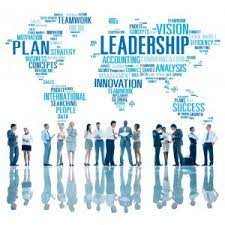 Process Com
COL MOT MM21
[Speaker Notes: En intégrant MM, j’ai eu l’opportunité de découvrir la Process Com, qui est un outil, de communication (au même titre que le MBTI), qui permet à tout à chacun de mieux se connaitre et prendre conscience de qui on est ma manière de communiquer, et de découvrir mon profil de personnalité.

Cet outil permet:
Mieux se connaitre
Mieux se gérer
D’adapter ma communication en fonction des différents interlocuteurs
Gérer les situations de conflit

Chaque personne est unique, et à un type de personnalité qui lui est propre
Et l’idée, grâce à cet outil, est de prendre conscience que la Forme est souvent bien plus important que le fond.
« Peu importe ce que je te raconte, ce qui compte, c’est comment je vais te le dire »


Avant de rentrer dans le détail je vous propose de visionner une vidéo, qui permet d’illustrer assez rapidement les différences de personnalités]
VIDEO QUESTION POUR UN CHAMPION
[Speaker Notes: Qu’avez-vous pensé du monsieur en Bleu et celui en rouge?
Quelles réactions avez-vous identifié, autour de ces 2 personnalités?


Il n’y a aucun jugement à avoir, c’est cette différence qu’il nous faut appréhender pour permettre à chacune et chacun de communiquer et de construire ensemble.

Process Com’ : Kesako ?
Le Modèle Process Communication est un modèle de communication développé par le psychologue américain Taibi Kahler. (sa méthode a tellement été approuvé, qu’elle a été reprise par la NASA, pour étudier les profils des astronautes, mais aussi par Bill Clinton, lors de son élection à la présidence des Etats Unis). Il propose des outils pour faciliter les échanges entre personnes dans les situations de communication, notamment lorsque celles-ci dysfonctionnent.

6 types de personnalité différents
Il existe 6 types de personnalité en Process Communication. Ces types de personnalité sont tous présents en chacun de nous. Nous sommes capables de les solliciter et de nous exprimer avec leurs forces et faiblesses, mais certains nous demandent plus d’énergie que d’autres selon notre manière naturelle de fonctionner.]
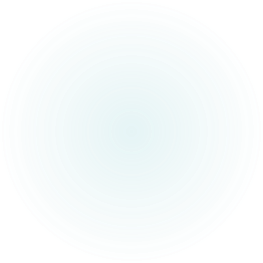 Les six bases de la personnalité
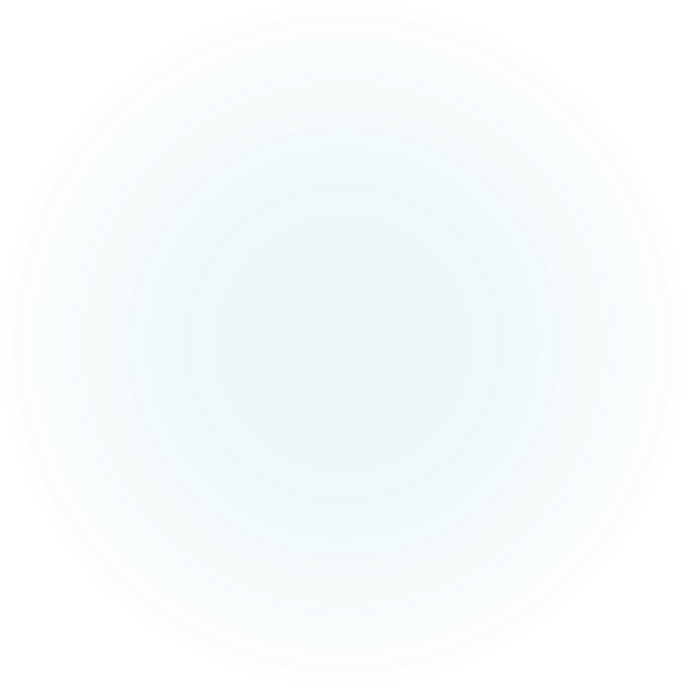 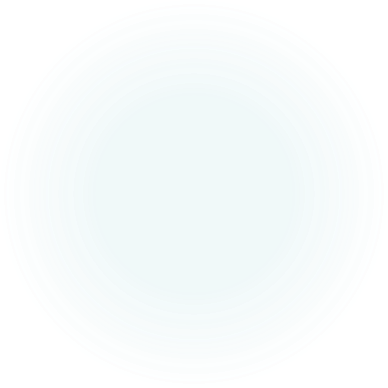 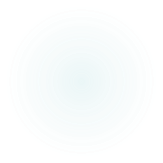 [Speaker Notes: Une série des années 1990, a été construite intégralement à partir des types de personnalités décris précédement.
Cette série Américaine reprend les péripéties de 3 jeunes femmes et 3 jeunes hommes New Yorkais liés par une profonde amitié. Entre amour, travail, famille, ils partagent leurs bonheurs et leurs soucis au central Perk, leur café favori.

Le secret de leur longévité, car elle a duré de 1994 à 2004, soit 10 saisons, est sans doute en liens avec l’identification que chacune et chacun peut se faire en fonction des personnages de la série.

A votre avis de quelle série s’agit-il?]
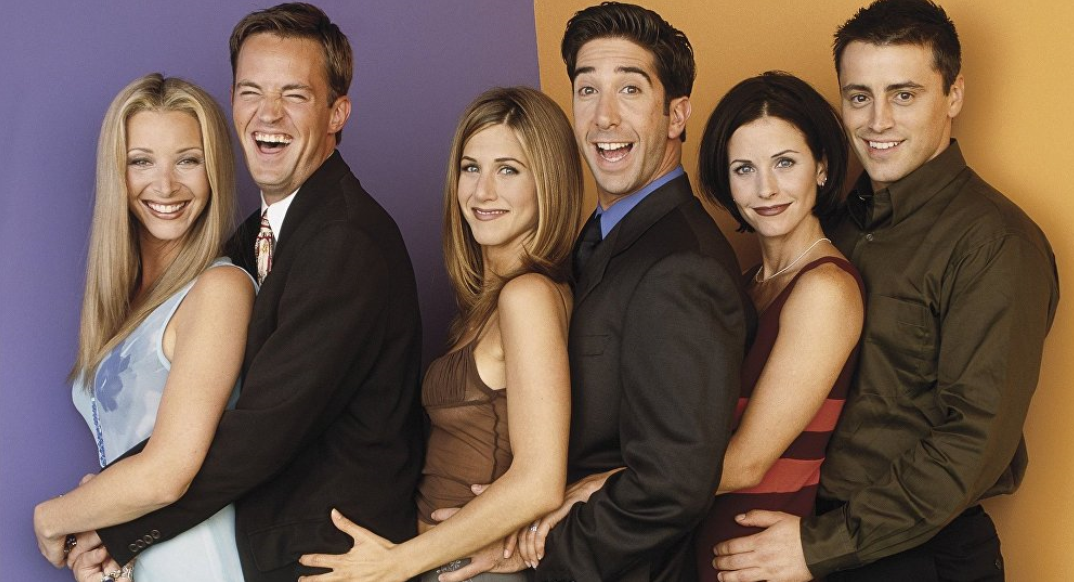 Point Soldes Nets tous marchés à Fin S38
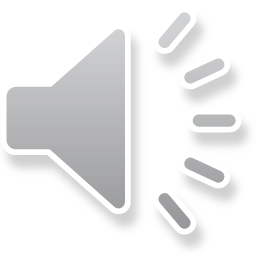 Phoebe
Chandler
Rachel
Ross
Monica
Joey
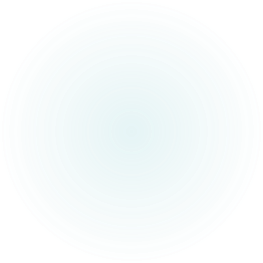 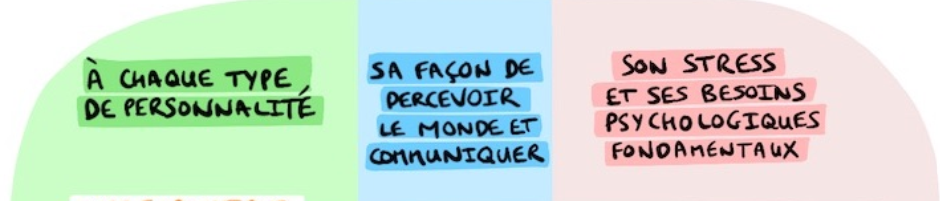 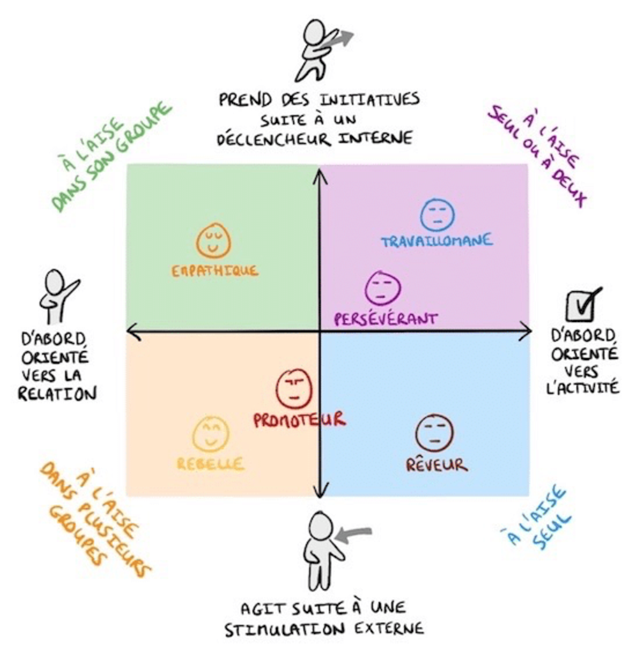 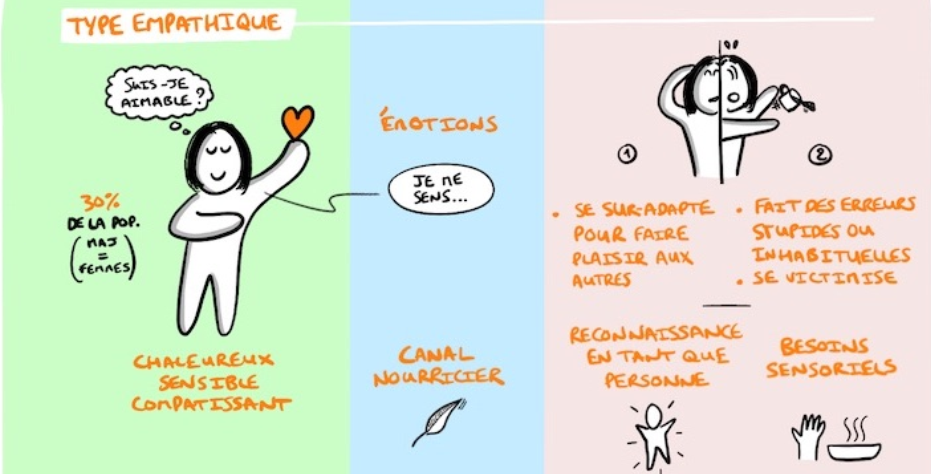 Matrice d’identification des environnements préférés
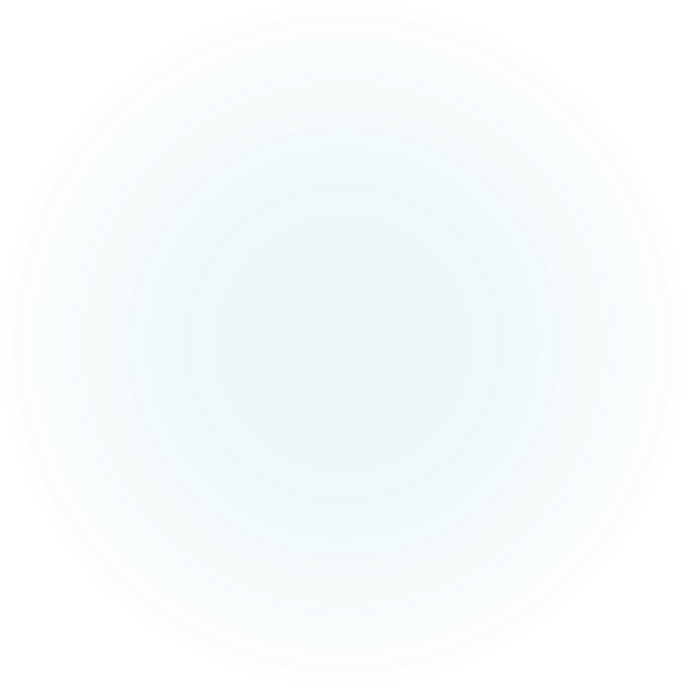 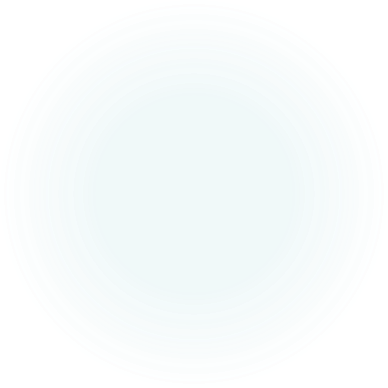 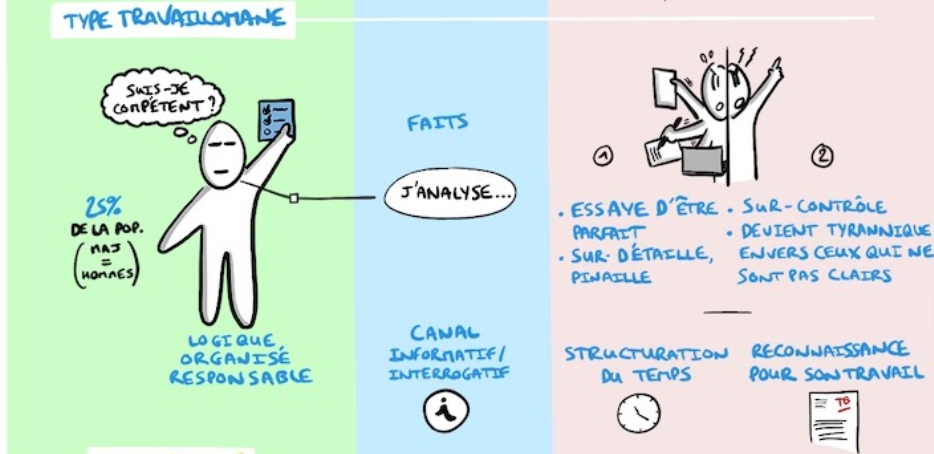 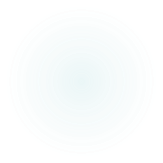 [Speaker Notes: Lier à chaque profil, le Robert des perceptions.

Selon vous, en fonction des éléments donnés, quel personnage de la série est Empathique? Rachel

Selon vous, qui est Travaillomane: Monica]
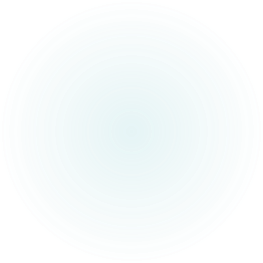 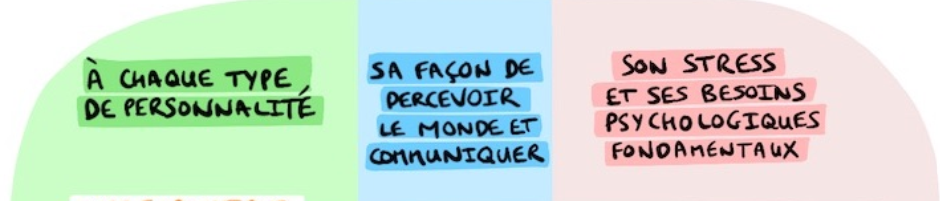 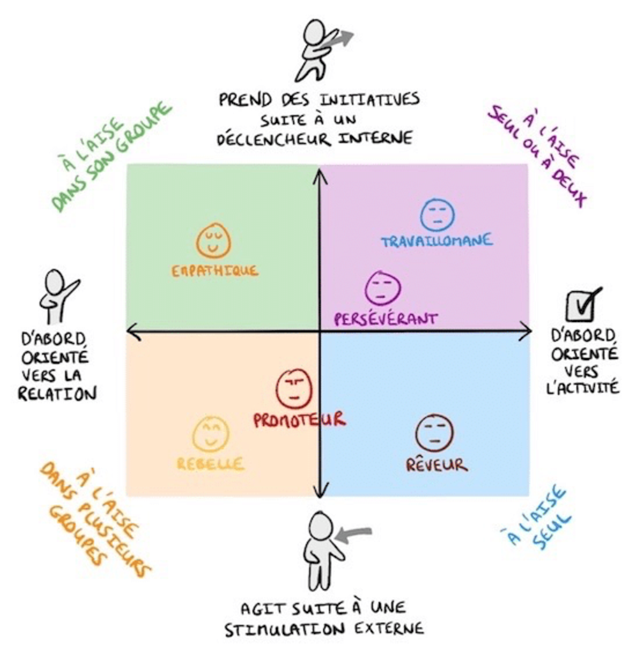 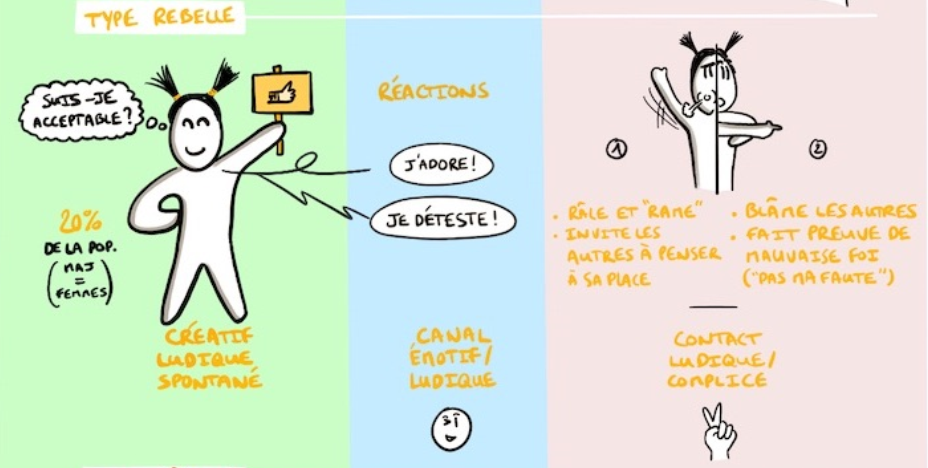 Matrice d’identification des environnements préférés
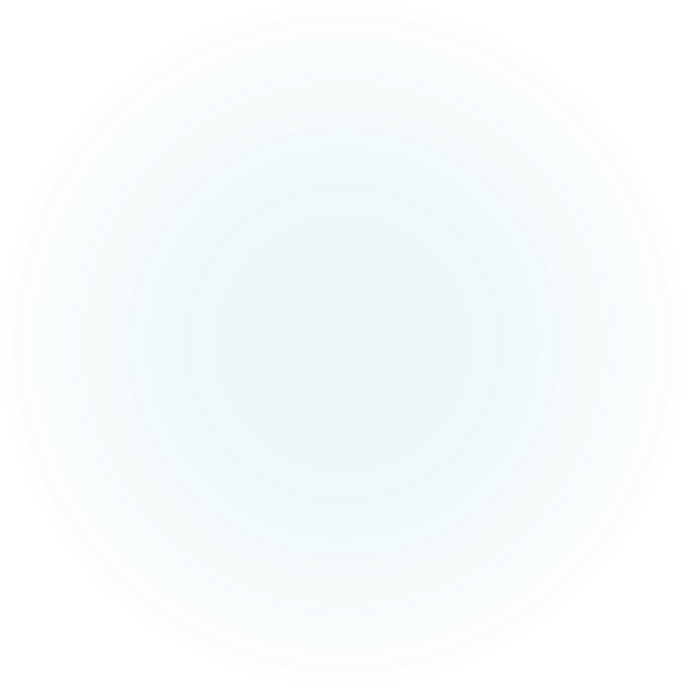 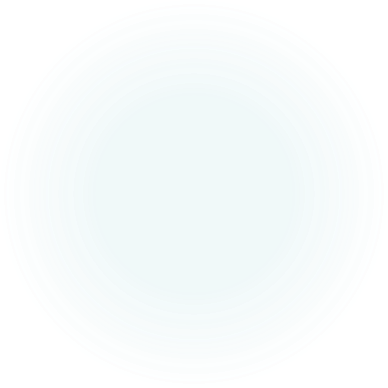 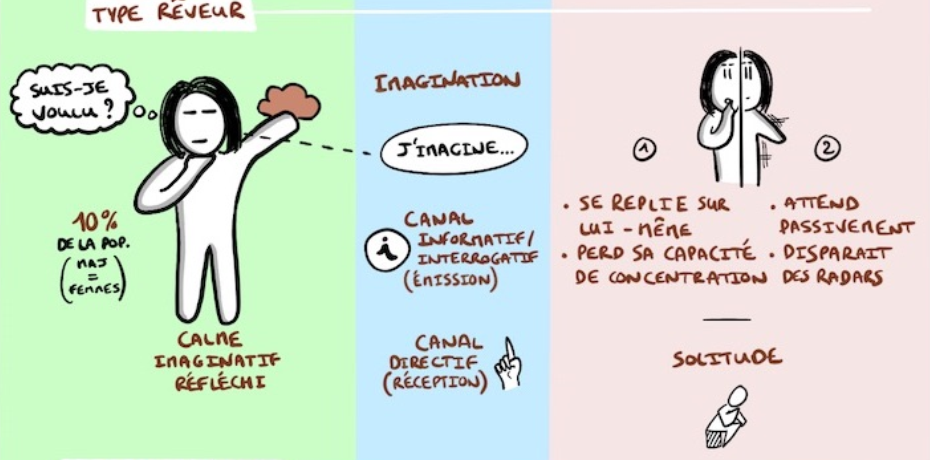 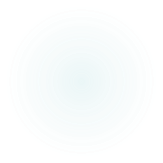 [Speaker Notes: Lier à chaque profil, le Robert des perceptions.

Selon vous, en fonction des éléments donnés, quel personnage de la série est Rebelle? Joey

Selon vous, qui est Réveur: Phoebe]
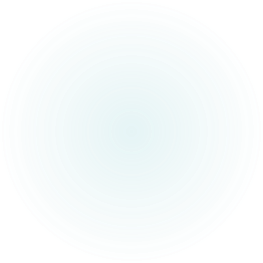 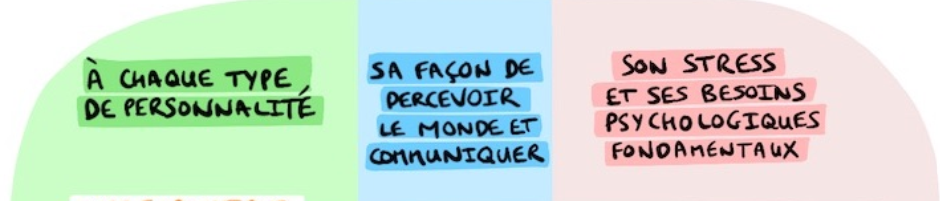 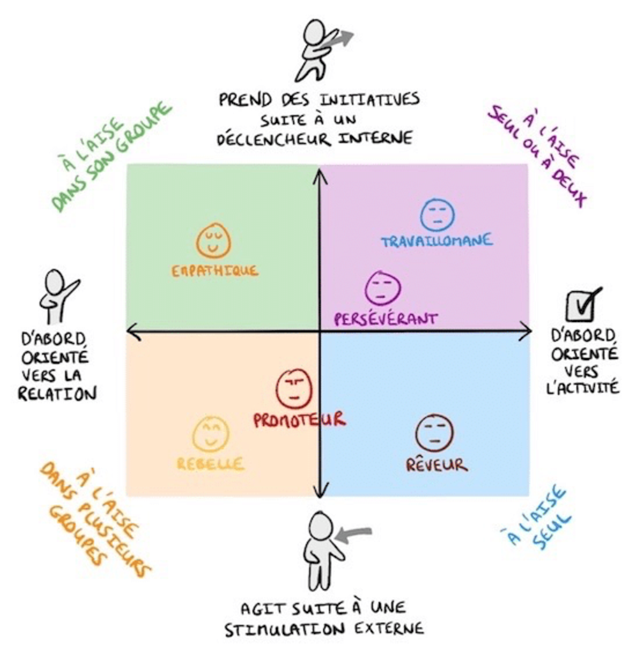 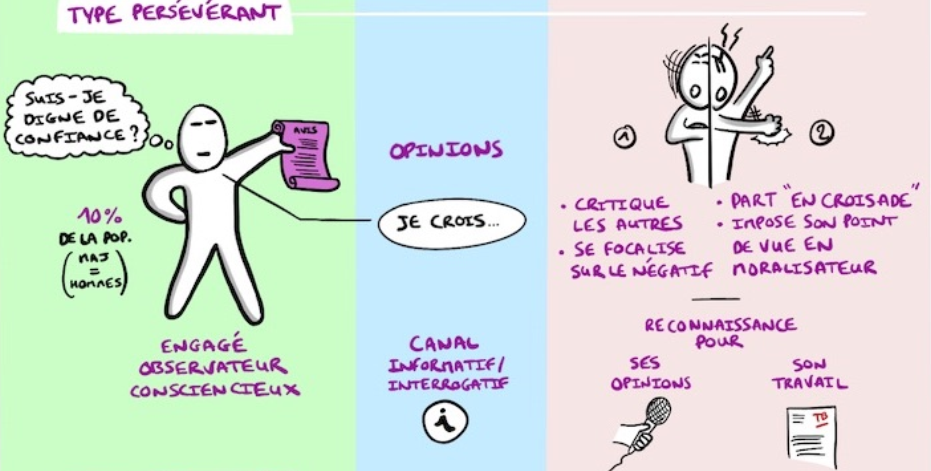 Matrice d’identification des environnements préférés
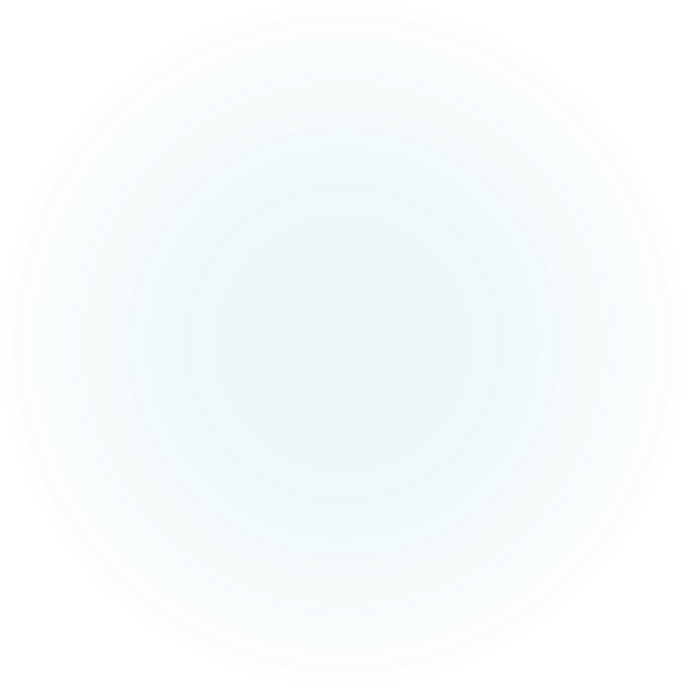 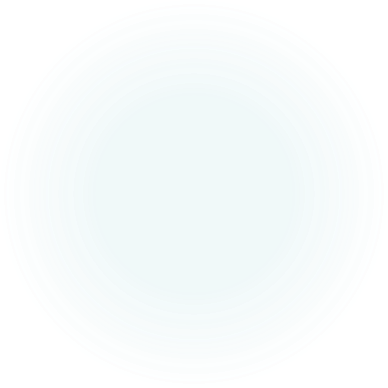 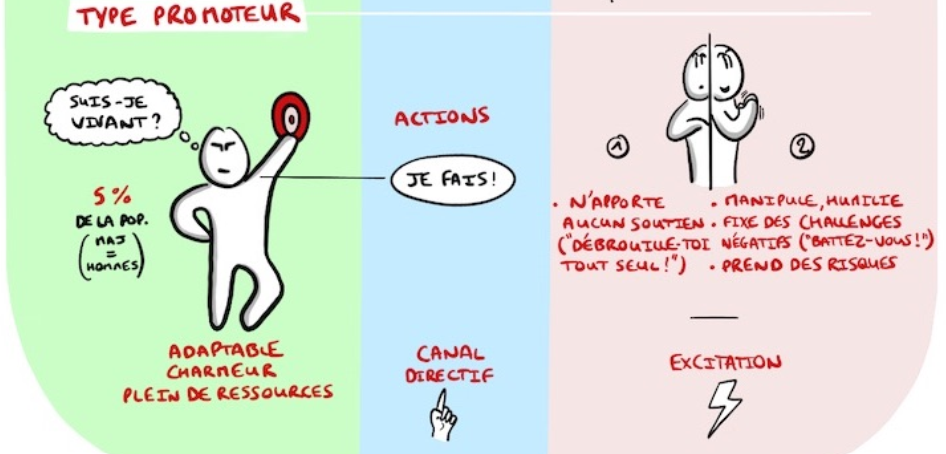 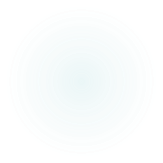 [Speaker Notes: Lier à chaque profil, le Robert des perceptions.

Selon vous, en fonction des éléments donnés, quel personnage de la série est Persévérant? Ross

Selon vous, qui est Promoteur: Chandler]
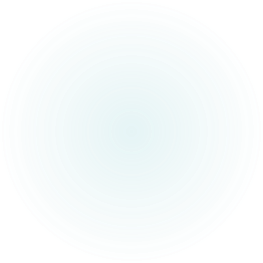 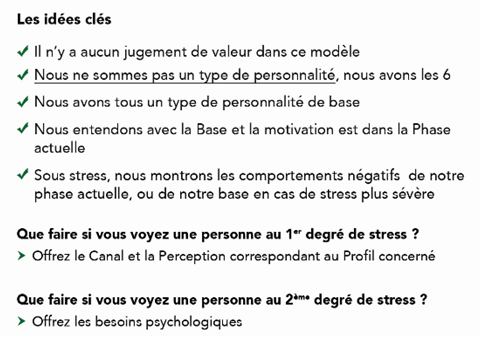 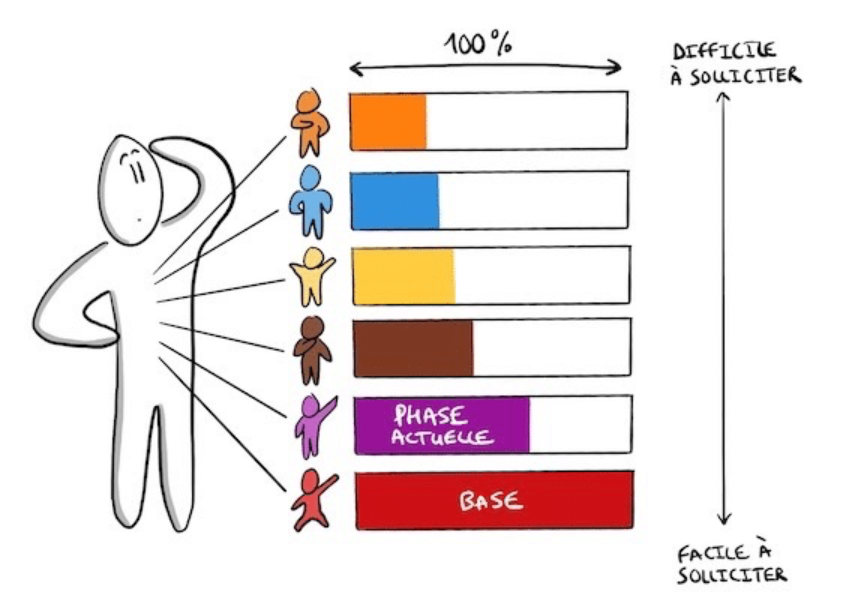 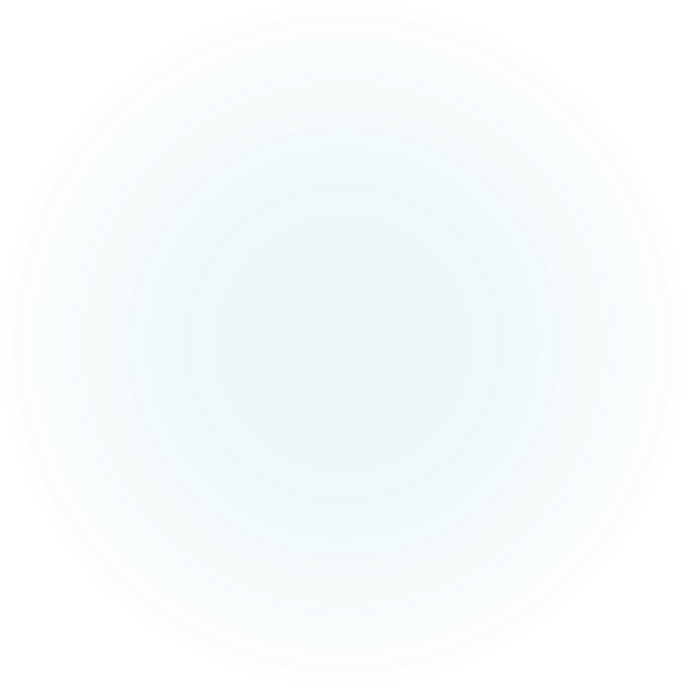 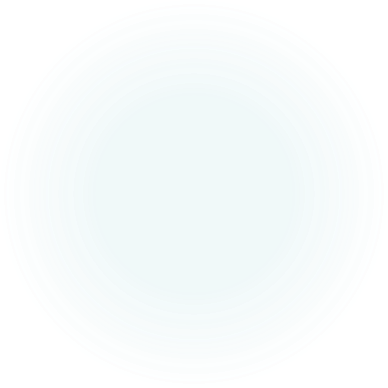 Exemple d’immeuble de personnalité
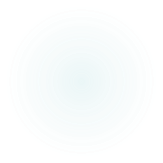 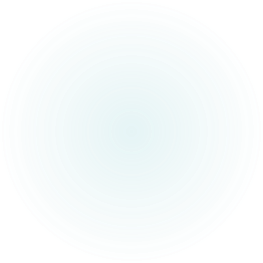 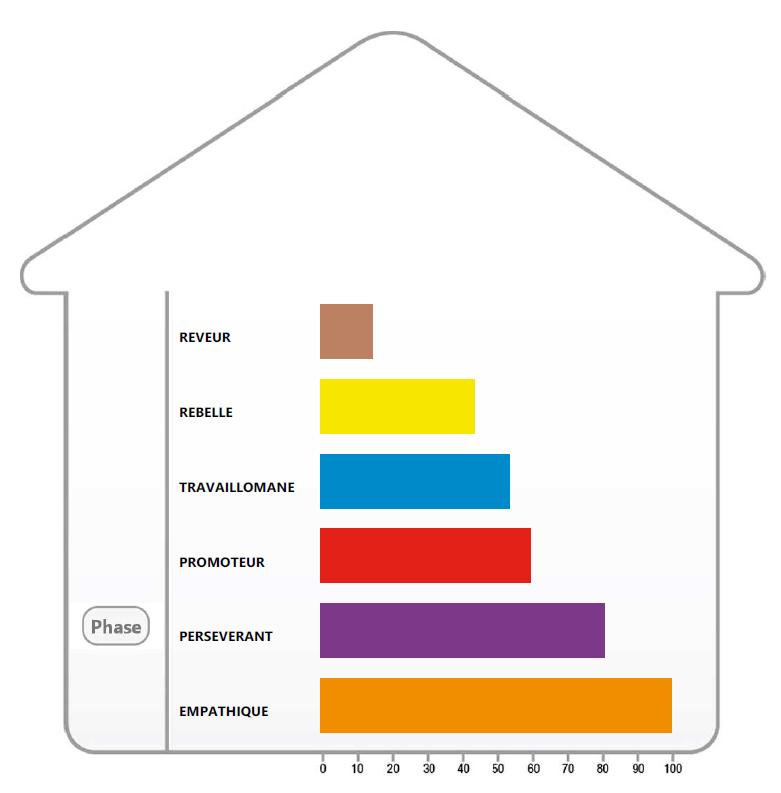 Structure de personnalitéSébastien BARRY
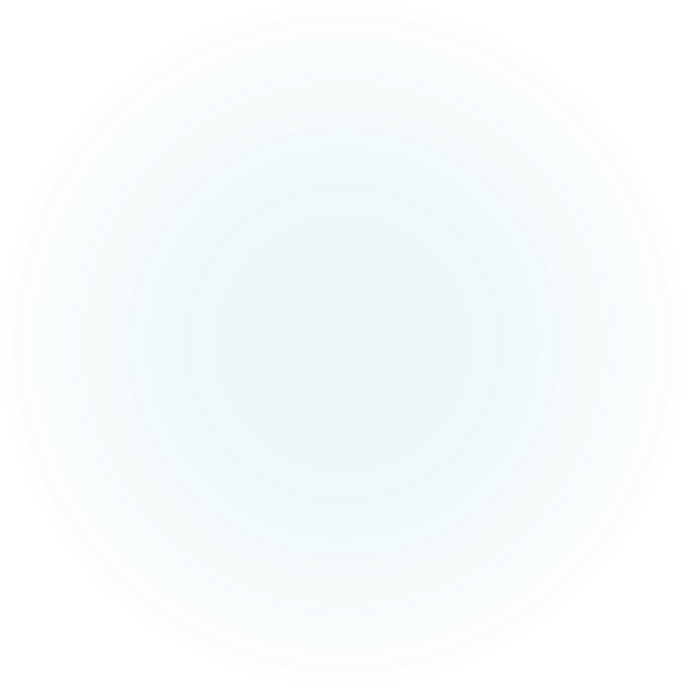 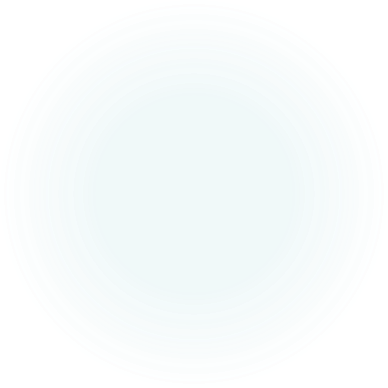 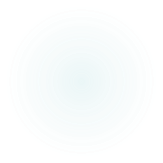 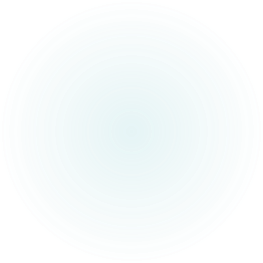 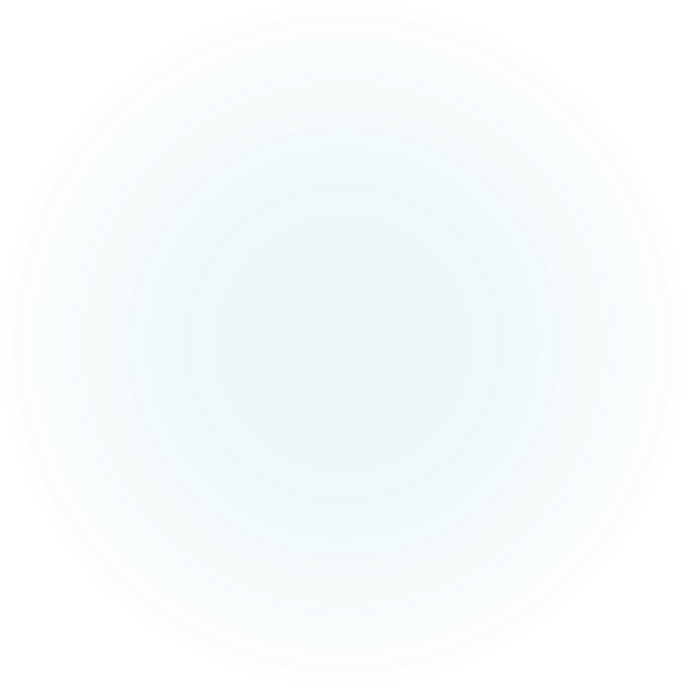 VIDEO JACQUES BREL
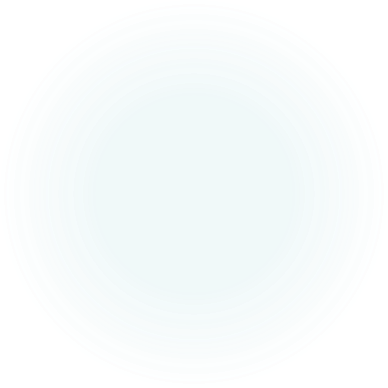 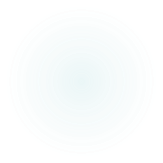 [Speaker Notes: Phase = le besoin psychologique le + fort , même question : qu’avez-vous noté ? 
 La phase est le besoin le plus prégnant 
 
Réponse:  
Indice : quand il parle d avoir envie de faire qqchose il faut le faire…. »  « vivre sans avoir peur c est pas vivre enfin il vaut mieux être mort »… à quel besoin peux tu relier cette phrase ? 
Promoteur, car il répond à un besoin d'action, et un besoin vital d'excitation. Il agit et réfléchit après.]
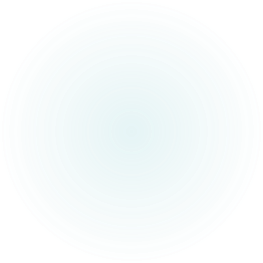 A votre avis, quel type de personnalité?
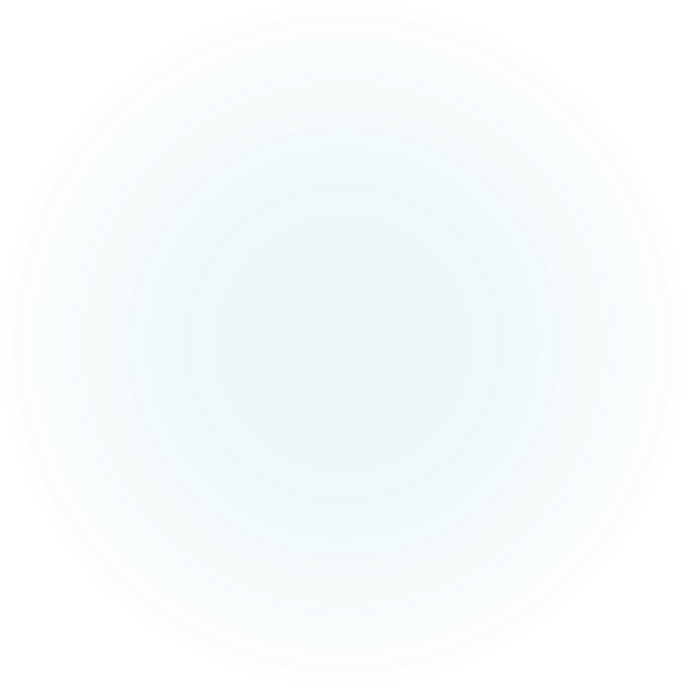 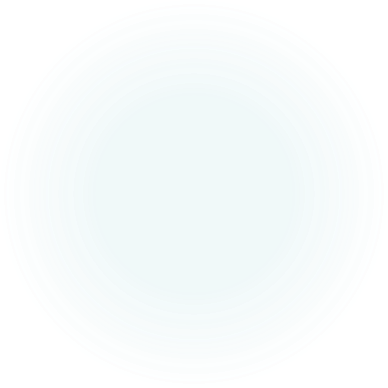 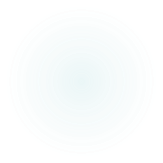 [Speaker Notes: Phase = le besoin psychologique le + fort , même question : qu’avez-vous noté ? 
 La phase est le besoin le plus prégnant 
 
Réponse:  
Indice : quand il parle d avoir envie de faire qqchose il faut le faire…. »  « vivre sans avoir peur c est pas vivre enfin il vaut mieux être mort »… à quel besoin peux tu relier cette phrase ? 
Promoteur, car il répond à un besoin d'action, et un besoin vital d'excitation. Il agit et réfléchit après.]
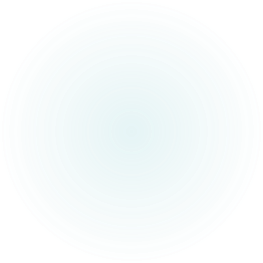 MERCI!
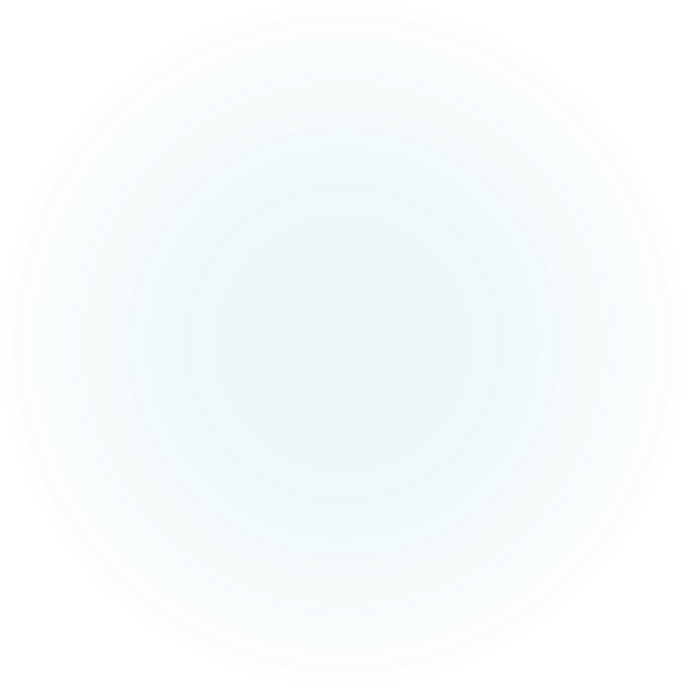 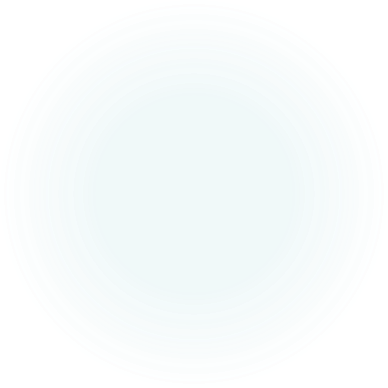 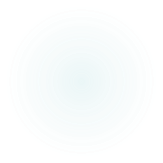 [Speaker Notes: Phase = le besoin psychologique le + fort , même question : qu’avez-vous noté ? 
 La phase est le besoin le plus prégnant 
 
Réponse:  
Indice : quand il parle d avoir envie de faire qqchose il faut le faire…. »  « vivre sans avoir peur c est pas vivre enfin il vaut mieux être mort »… à quel besoin peux tu relier cette phrase ? 
Promoteur, car il répond à un besoin d'action, et un besoin vital d'excitation. Il agit et réfléchit après.]